Baliram Patil College
Bank Branch Audit Practical Aspects
Dr S L Diwe
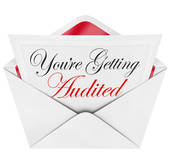 Objective
Compliance with: 
 - RBI / ICAI Guidelines
 - Terms of Appointment
 - Accounting Standards
 - Standards on Auditing
Other Certification work
Effective Reporting 
Completion of Work in Time
CA Niranjan Joshi
2
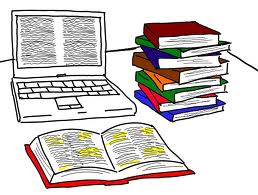 Ground Work at Office
Preliminary Work

Evaluation of Internal Controls

Prepare Audit Program

Overall Time & Manpower Planning
CA Niranjan Joshi
3
Laying Overall Audit Plan
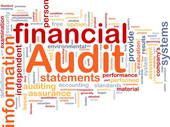 Audit Planning
Applicable Act for the Bank
Appointment Letter / Acceptance Letter
Closing Manual of Bank
NOC of Previous Auditor.
Audit Engagement Letter.
Basic Information from branch.
Audit Program / Checklist
Study RBI Circulars 
Attend Trainings / Workshops / Seminars
CA Niranjan Joshi
4
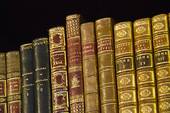 Standards on Auditing
SA 200 – Basic Principles Governing Audit.
SA 230 – Audit Documentation
SA 500 – Audit Evidence
SA 400 – Risk Assessment and Internal Control
SA 300 – Audit Planning 
SA 220  – Quality Control for Audit Work
SA 310 – Knowledge of Business

Knowledge about CAAT tools
CA Niranjan Joshi
5
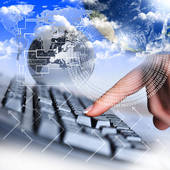 Audit Planning
Have  knowledge of the : 
Economy
Banking Industry
Government Policies
Rules & Regulations applicable to the Bank
Products handled by Bank 
Complexities involved 
Applicability of Accounting Standards 
Applicability Auditing and Assurance Standards.
FEDAI Guidelines
CA Niranjan Joshi
6
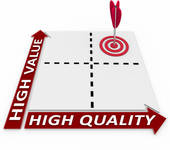 Audit Program
Define broadly the scope of audit.
Identify the thrust areas.
Set materiality levels standards for each area.
Lay down over all time schedule.
Training to Audit staff and special skill if required.
Weak areas identified during the Audit be given extra focus.
Physical verification of cash and other securities / Sensitive Accounts
Frauds  / Sundry Assets / Suspense Account / Inter Branch reconciliation 
Contingent liabilities
CA Niranjan Joshi
7
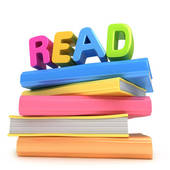 Work at Branch
“First hand feel” of Branch:

Previous Years Audited Return
Concurrent Audit Report.
Internal Inspection Report. 
RBI Inspection Report.
Various Other Audit Reports
Review Compliance of these Reports.
CA Niranjan Joshi
8
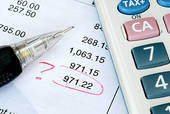 Audit Trail
Manual Registers / Records
  Core Banking Solution CBS
  Lack of Adequate Information 
  Lack of Adequate Knowledge of system
  Lack of audit Trail
CA Niranjan Joshi
9
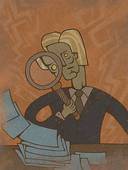 Audit Execution
SA 320 – Audit Materiality 
SA 520 – Analytical Procedures
SA 530 – Audit Sampling 
SA 220 – Quality Control For Audit Work
Analyse and Evaluate the errors in samples selected
Get the rectification / MOC Passed 
Work as per Audit Program and schedule
Prepare reports according to requirement
Qualify in Audit Report if necessary
CA Niranjan Joshi
10
Documentation
SA 230 – Audit Documentation

Nature & Purpose of Audit Documentation

Evidence of Auditors basis for a conclusion about the achievement of overall objectives of the auditor and

Evidence that the audit was planned and performed in accordance with SAs and applicable legal and regulatory requirements
CA Niranjan Joshi
11
Audit Files
Permanent Audit File 


Working Papers File
CA Niranjan Joshi
12
Form and Contents
To understand:

The nature, timing and extent of the audit procedures performed.

Results of audit procedures performed, audit evidence obtained.

Significant matters arising during the audit, the conclusions reached thereon, and significant professional judgment made in reaching those conclusions.
CA Niranjan Joshi
13
Documentation
Audit Documentation depends on factors such as:

Size and complexity of entity
Nature of the audit procedures to be performed
Identified risks of material misstatements
Significance of the audit evidence obtained
Nature and extent of exceptions identified
Audit methodology and tools used
CA Niranjan Joshi
14
Documentation
Examples of Audit Documentation:
(Paper / Electronic/Other media)
Audit Programms
Analyses
Issues memoranda
Summary of Significant matters
Letters of confirmations and representations
Checklists
Correspondence regarding significant matters.
CA Niranjan Joshi
15
Verification of Advances
CA Niranjan Joshi
16
Objective
Background Material – Seminar, Guidance Note, Circulars, Appointment letters, Manuals, etc.

Advances – Largest revenue earner –
	- Major Activity of Bank 
	- Largest item in ASSETS
	- Major Source of INCOME 
	- Most FOCUSED Audit Area

Expectation – Management, SCA, RBI
CA Niranjan Joshi
17
Audit Area
Post Sanction
Pre Sanction
Loan Application
Credit Appraisal
Documentation
External Reports
Disbursement
Review
Monitoring
Supervision
CA Niranjan Joshi
18
Loan Application/ Credit Appraisal
Prescribed Application Form 
Fresh / Renewal of Facilities
KYC Compliance
Project Report, Projected P&L, Balance Sheet & Cash Flow 
Latest audited financial statements 
Board Resolution for the availment of the facility obtained
SSI registration, NOC from Government Departments
Short Review / Techinical Review
Adhoc Limits / Temperory limits
Appraisal Note
Appropriate Authorisation Levels
CA Niranjan Joshi
19
Loan Application/ Credit Appraisal
Recommendations properly noted.
Adverse remarks of field officer not over ruled by seniors.
Proper assessment of Financial Viability of proposal.
Adequacy of security cover, credit worthiness of borrower 
Sanctions within the discretionary DOP
Change in the terms of sanction is ratified by appropriate authority. 
Exposure limit – Group/Industry wise 
Nayak Committee Recommendations
Unit inspection report (Pre Sanction).
Compliance with RBI Guidelines / Bank Guidelines & Statutory Restrictions.
CA Niranjan Joshi
20
Documentation
Sanction T & C to be accepted by the borrower.
Execution of Loan documents, as per the sanction letter & loan policy.
Fresh loan documents are obtained on change in limit, change in constitution of the borrower 
Original documents are held in safe custody
Charge at Appropriate Authorities Registered
Updation of Information in CBS Master
Compliance with Stamp Duty
Adequate Insurance of Securities and Bank’s Clause.
CA Niranjan Joshi
21
External Reports / Documents
Confidential report & NOC from existing banker. 

CIBIL Report – Adverse comments / Score

Valuation of Securities.

Credit Rating – Internal / External

Due Diligence Certificate [Multiple/ Consortium]

Vetting of Legal Documents by Legal Expert.
CA Niranjan Joshi
22
Disbursement
Client Master in CBS Properly recorded. 
Verify that Disbursement done only after compliance of all terms &  conditions of Sanction. 
Acceptance of the borrower confirming the terms & conditions of sanction is obtained. 
Home Loans/ term loans to be disbursed directly  to the Builder / Owner/ supplier.
Post Disbursement Inspection
CA Niranjan Joshi
23
Monitoring of End Use of Funds
Review / Monitoring / Supervision
Sanction/Renewal as per Bank’s Policy
Stock Inspection / Unit Visit reports.
Submission of stocks statements
Calculation of  Drawing Power.
Operational Data & Financial Statements
Various Registers (Insurance, Stock)
Scrutiny of Exceptional Transactions
Interest / Penal Interest
Turnover in Account commensurate with Annual Projections.
CA Niranjan Joshi
24
Review / Monitoring / Supervision
Consortium Meetings: Minutes & exchange of Information between the Banks

Management explanation of unusual items / large transactions

Over limit - TODs  

Any comment by inspectors/auditors
CA Niranjan Joshi
25
IRAC Norms
Non Performing Assets
CA Niranjan Joshi
26
Objective (1.2)
Policy of IR should be objective & based on record of recovery rather than on any subjective considerations. 

Classification of assets on the basis of objective criteria, which ensure a uniform & consistent application of the norms.

Provisioning made on the basis of the classification of assets based on the period for which the asset has remained non-performing & the availability of security & the realisable value thereof.
CA Niranjan Joshi
27
Asset Classification
PERFORMING ASSET
(STANDARD ASSET)

Account is performing & does not carry more than normal risk attached to the business.

NON-PERFORMING ASSET (NPA)
(SUB STANDARD, DOUBTFUL, LOSS)

Asset ceases to generate income.
Higher risk than normal risk attached to business.
Non performing as per various criteria for various types of loans.
CA Niranjan Joshi
28
Identification of NPA
Term Loans (2.1.2)

Interest and/or Installment remains overdue for a period of more than 90 days

Exceptions – Moratorium, Schematic Loans such as Housing / education / Staff Loans etc.

Bills Purchased / Discounted

Bill Purchased / Discounted remains overdue for a period of more than 90 days
CA Niranjan Joshi
29
Identification of NPA
Agricultural Advances (4.2.13)

Short Duration Crop - Interest or installments remains overdue for two crop seasons (which are not long duration crops)

Long Duration Crop - Interest or installments remains overdue for one crop seasons (season longer than 1 year)

How to find about duration of crops?
CA Niranjan Joshi
30
Identification of NPA
Derivative Transactions
Overdue receivables representing positive mark to market value of derivative contract remaining unpaid for a period of 90 days from specified due date
Liquidity Facility
Remains outstanding for more than 90 days in respect of securitisation transaction.
Credit Card Dues (4.2.21)
If minimum amount due, as mentioned in the statement, is not paid fully within 90 days from the next statement date.
CA Niranjan Joshi
31
Identification of NPA
Cash Credit  / Overdraft (2.2)
The account is ‘out of order’ if:

Outstanding Balance remains continuously in excess of sanctioned limit/drawing power for 90 days.
or
Outstanding Balance less than limit/DP, but there are no credits continuously for 90 days as on the date of Balance Sheet  
or
Credits in the account are not sufficient to cover interest debited during the same period.
CA Niranjan Joshi
32
Identification of NPA
In case of interest payments, banks should, classify  an account as NPA only if the interest due and charged during any quarter is not serviced fully within 90 days from the end of the quarter. (2.1.3)

Overdue – Any amount due to bank under any credit facility is ‘overdue’ if it is not paid on the due date fixed by the bank. (2.3)
CA Niranjan Joshi
33
Income Recognition
Policy of income recognition has to be objective and based on record of recovery. Banks should not charge and take to income account interest on any NPA. (3.1.1)

Interest on Advances against Term Deposits, NSC, KVP, IVP and Life Policies may be taken to income account on due date, provided adequate margin is available in the account. (3.1.2)
CA Niranjan Joshi
34
Income Recognition
Fees and commissions earned by banks as a result of renegotiation and reschedulement of outstanding debts should be recognised on accrual basis over the period of time covered by extension of credit. (3.1.3)

If any advance becomes NPA, the entire interest accrued and credited to income in past periods should be reversed if the same is not realised. (3.2.1)
CA Niranjan Joshi
35
Income Recognition
In respect of NPA, fees, commission or similar income that have accrued, should cease to accrue for past periods, if uncollected. (3.2.2)

Interest realised on NPA may be taken to income provided credits are not out of fresh/additional credit facility sanctioned to borrower. (3.3.1)
CA Niranjan Joshi
36
Income Recognition
Recovery in NPA – In absence of clear agreement between bank and borrower for the purpose of appropriation of recoveries in NPA (interest or principal), banks should adopt an accounting principle and exercise the right of appropriation of recoveries in a uniform and consistent manner. (3.3.2)

On account turning NPA, Banks should reverse the interest already charged and not collected by debiting P&L Account and stop further application of interest. (3.4)
CA Niranjan Joshi
37
Classification Norms
CA Niranjan Joshi
38
Classification Norms
Availability of security or net worth should not be considered while treating advance as NPA (4.2.3) 

Temporary deficiencies (4.2.4)
Outstanding Balance in account based on the DP calculated from stock statements older than 3 months would be deemed as irregular & if such irregular drawings are permitted for a period of 90 days, account needs to be classified as NPA. (TD)

Non-renewal/ Non – regularisation of regular/ adhoc limit within 180 days from the due date. (TD)
CA Niranjan Joshi
39
Classification Norms
Upgradation (4.2.5)

If arrears of interest and principal are paid by the borrower in the case of loan accounts classified as NPAs, the account should no longer be treated as NPA and may be classified as ‘Standard’ account. For restructured accounts refer para 12.2 and 15.2 of master circular.
CA Niranjan Joshi
40
Classification Norms
Accounts regularised near about the BS Date (4.2.6)

Care should be taken that a solitary or few credits in the account made at/near the balance sheet date extinguishing the overdue interest/principal is not the only criteria for classifying the asset as standard.
CA Niranjan Joshi
41